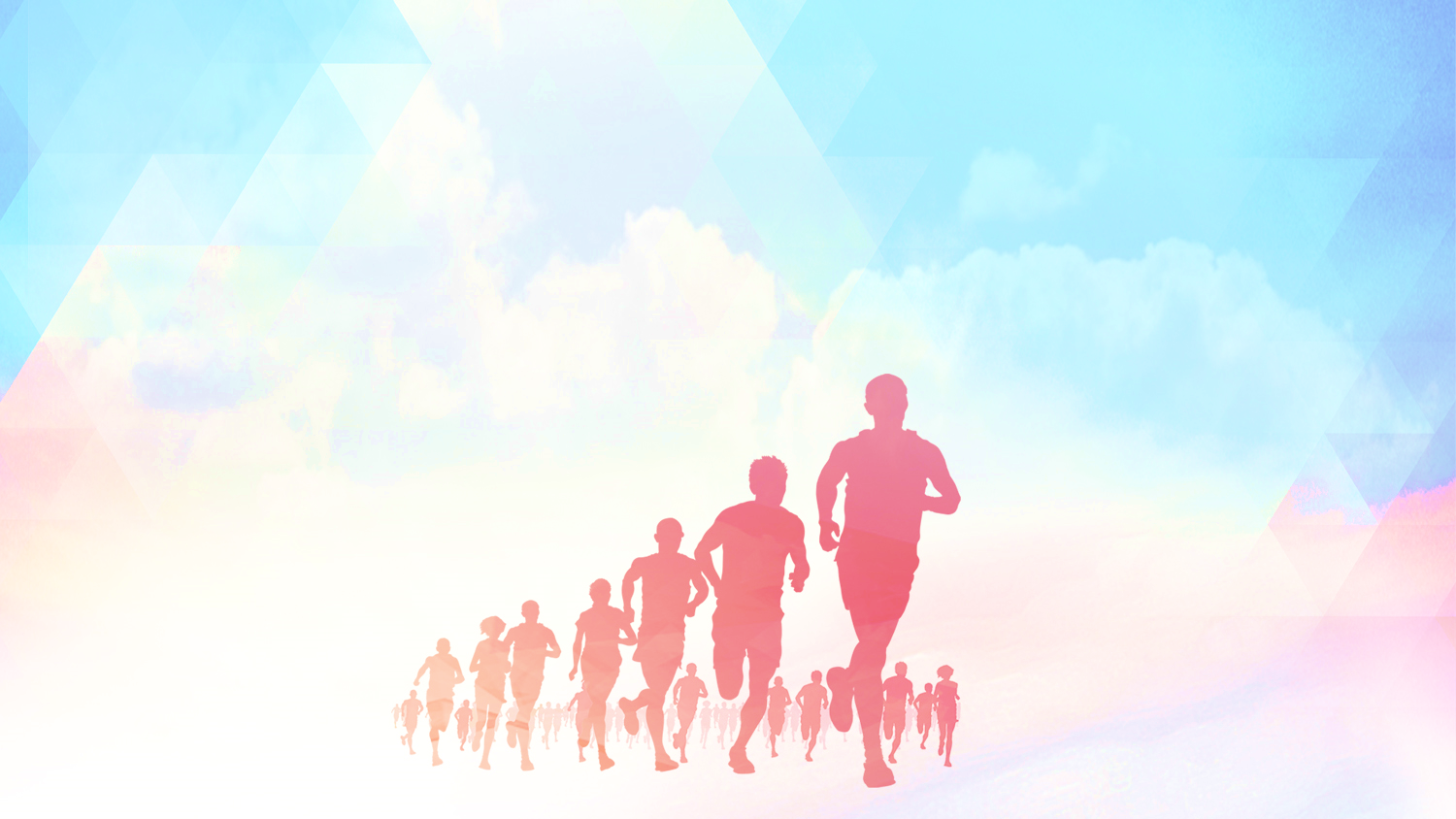 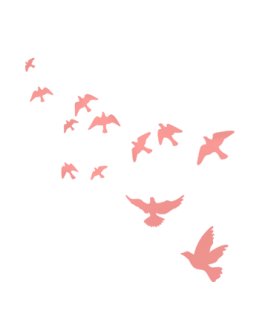 LOVE AND LIFE
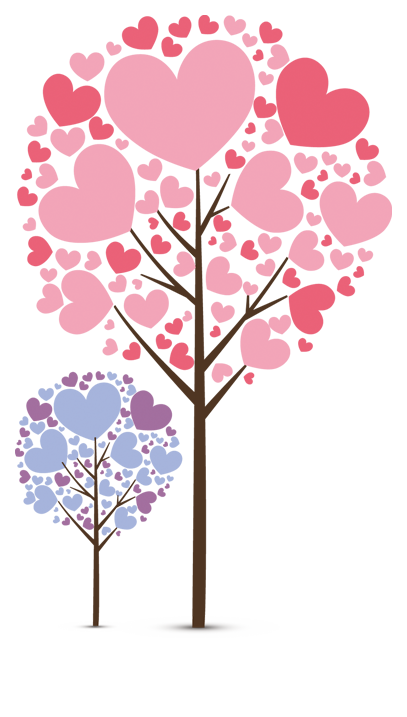 Presentation Template
www.freepptbackgrounds.net
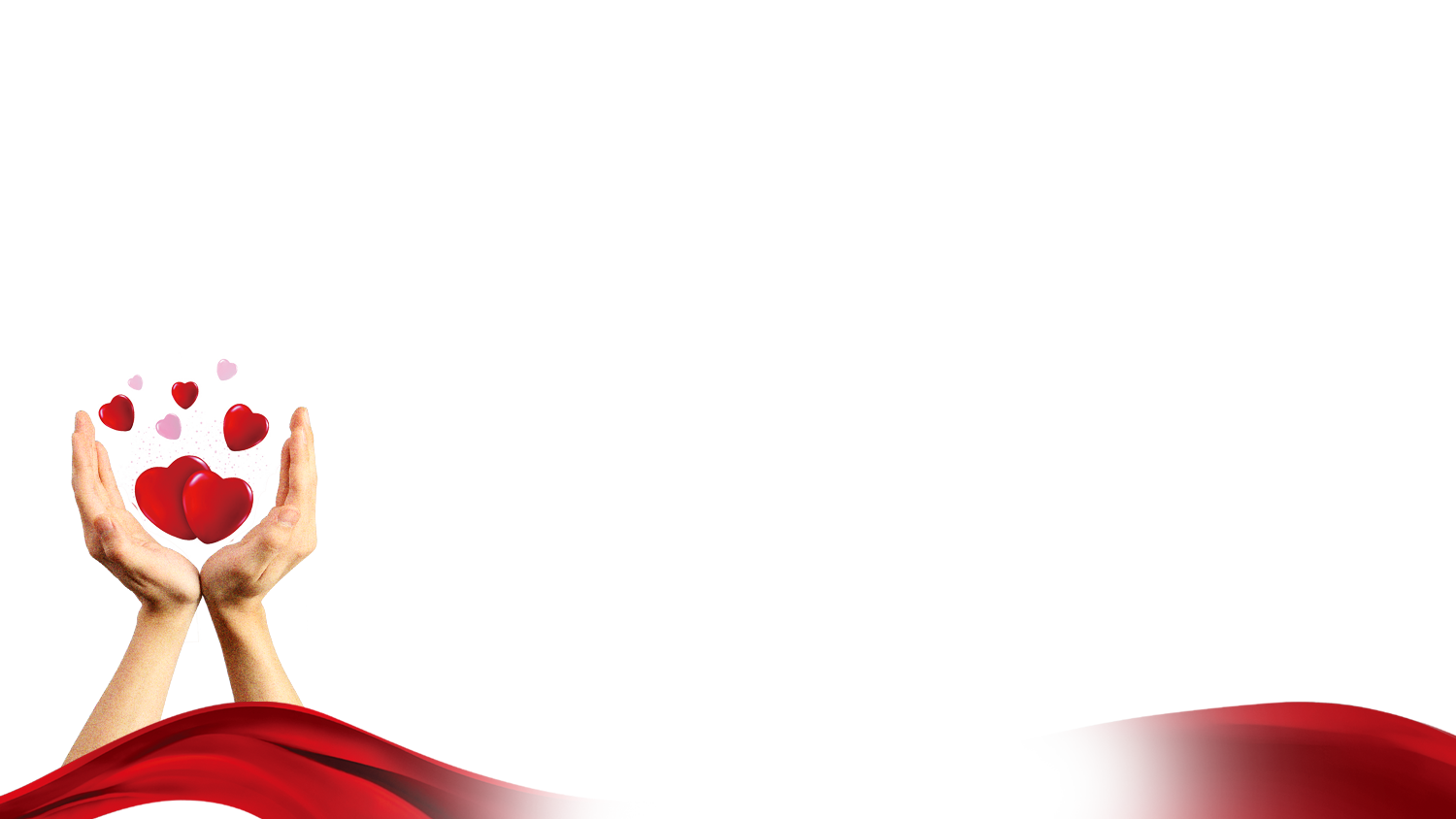 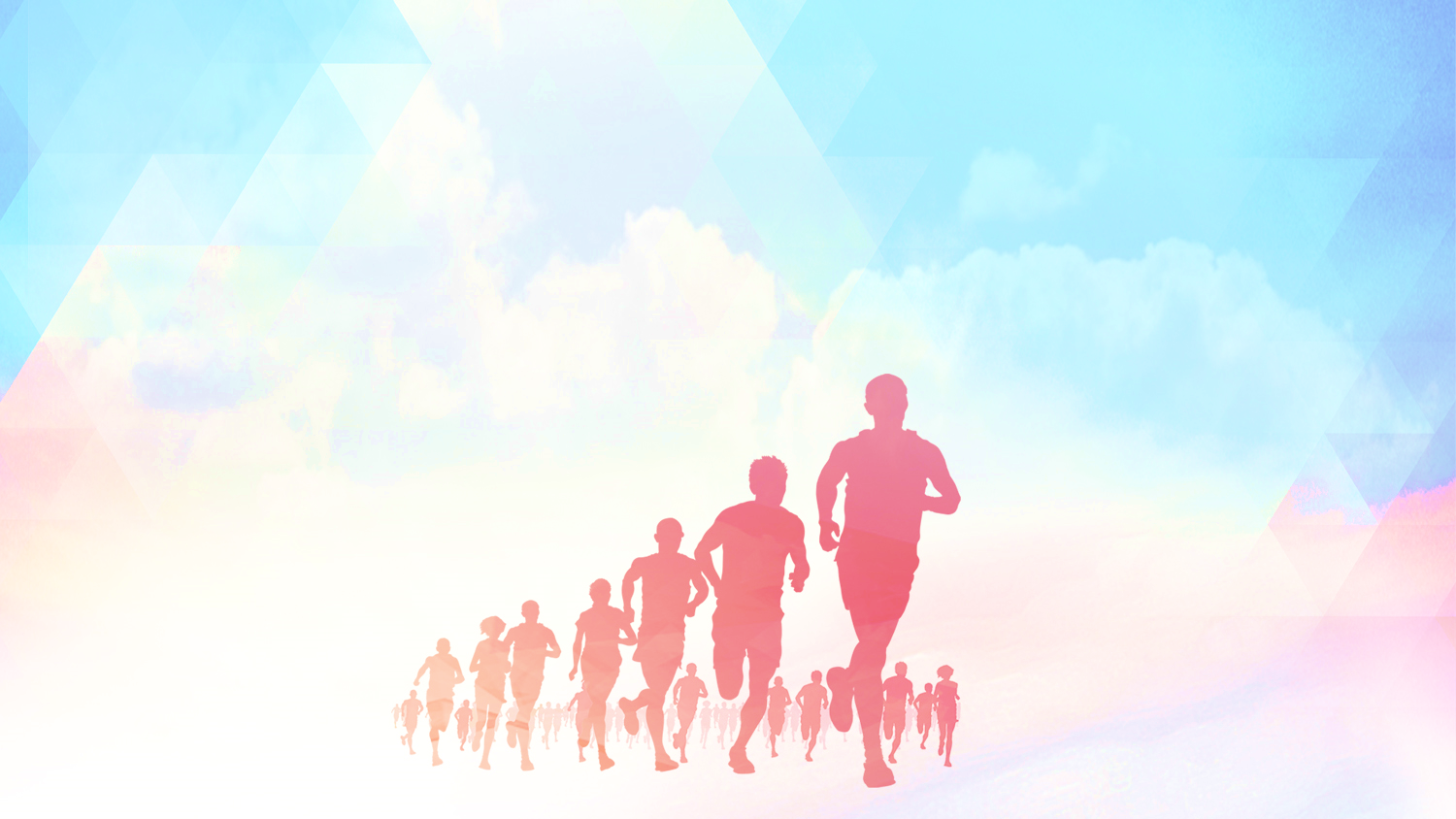 1
Acquisition
2
Defined
CONTENTS
3
Focused
4
Strategy
5
Organic
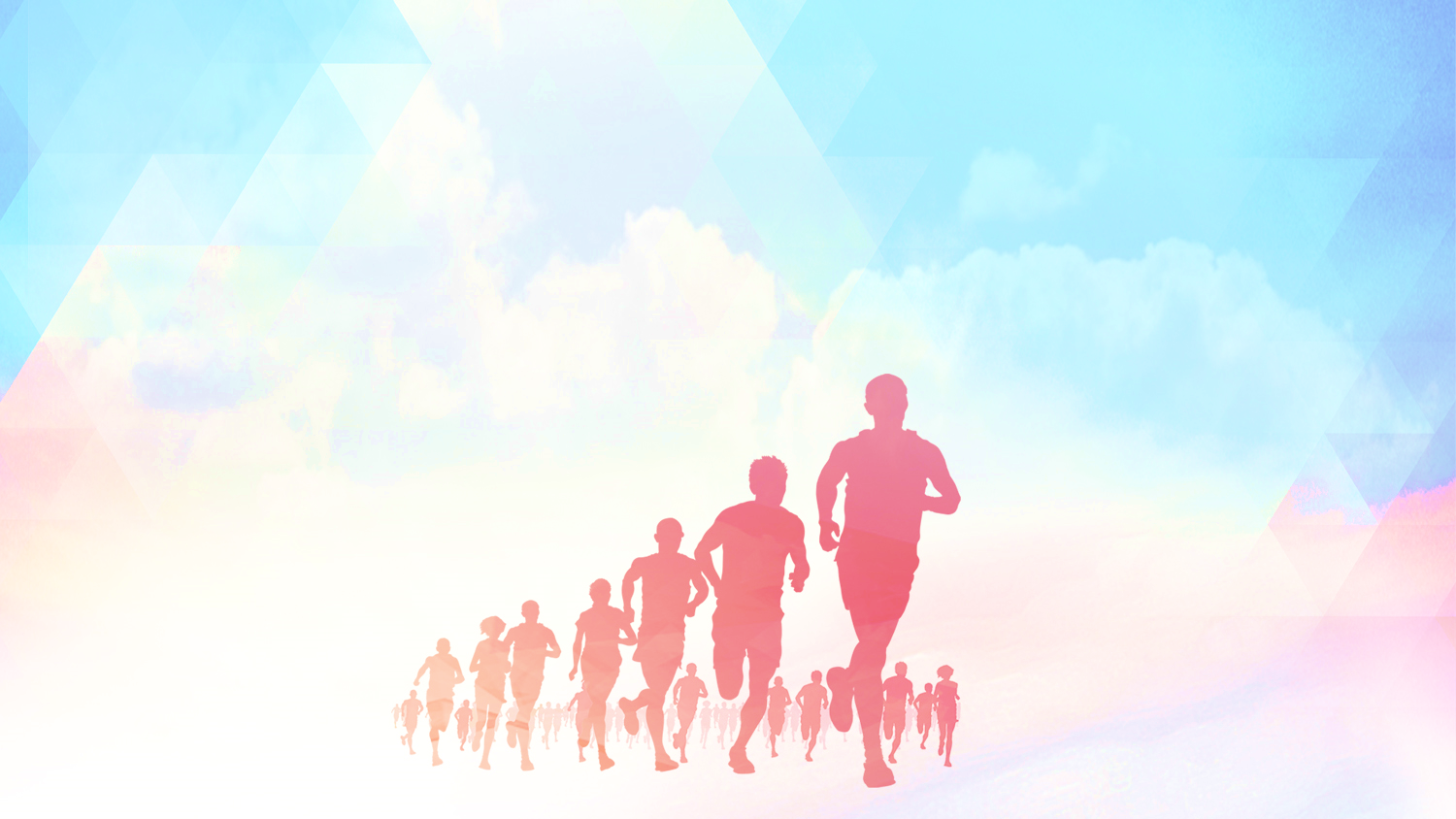 ACQUISITION
PART 1
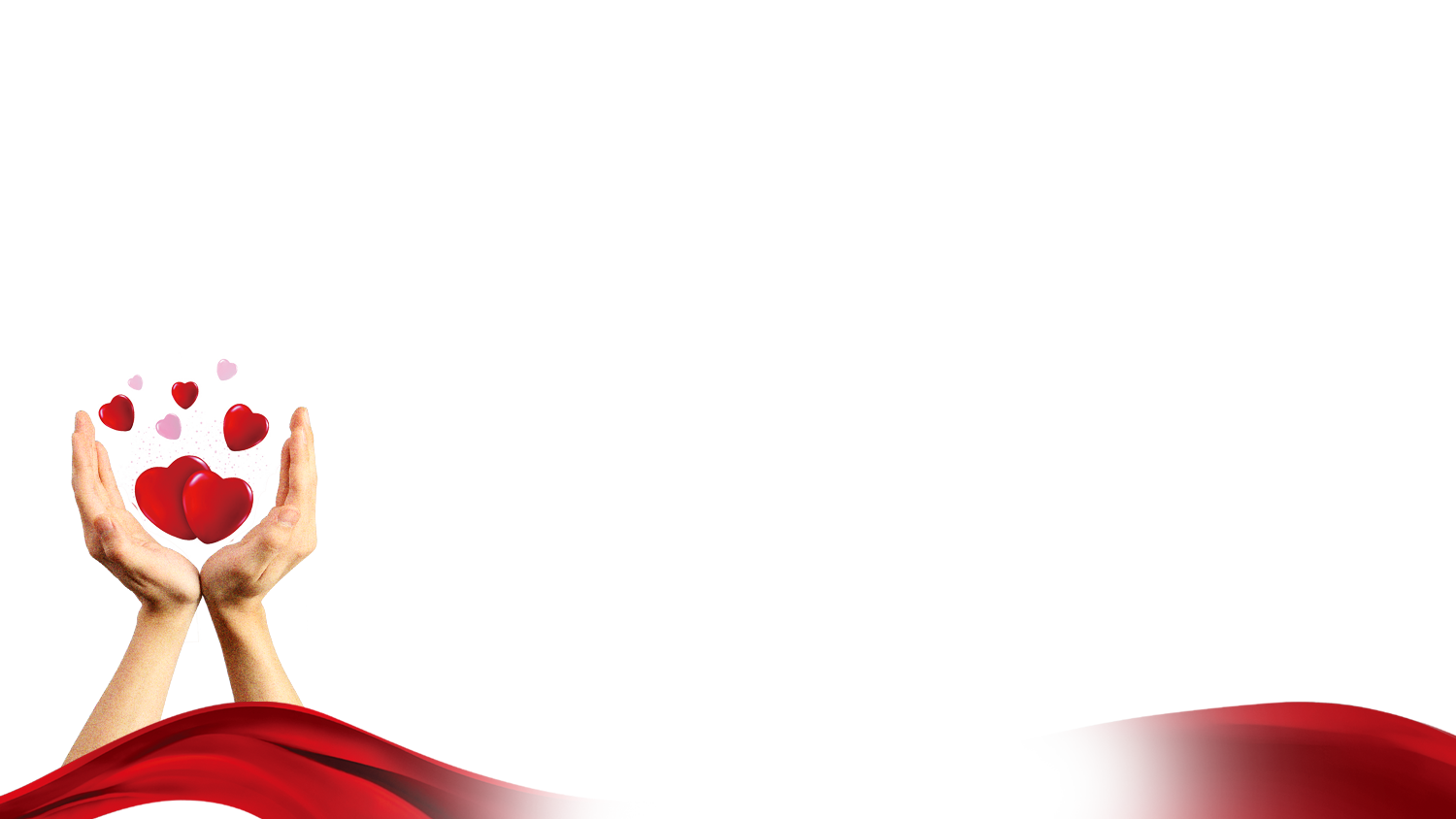 TITLE HERE
TITLE HERE
Go ahead and replace it with your own text.
A complex idea can be conveyed with just a single still image, namely making it possible to absorb large amounts of data quickly.
TITLE HERE
Go ahead and replace it with your own text.
TITLE HERE
Go ahead and replace it with your own text.
TITLE HERE
NOTE HERE
A complex idea can be conveyed with just a single still image, namely making it possible to absorb large amounts of data quickly.
A
A complex idea can be conveyed with just a single still image, namely making it possible to absorb large amounts of data quickly.
B
A complex idea can be conveyed with just a single still image, namely making it possible to absorb large amounts of data quickly.
C
TITLE HERE
01
STEP HERE
02
STEP HERE
A
B
We use well-known development methodologies to create a customized approach for each of the projects. This allows us to achieve high quality outcomes and full transparency towards.
04
STEP HERE
STEP HERE
03
We use well-known development methodologies to create a customized approach for each of the projects. This allows us to achieve high quality outcomes and full transparency towards.
C
D
We use well-known development methodologies to create a customized approach for each of the projects. This allows us to achieve high quality outcomes and full transparency towards.
We use well-known development methodologies to create a customized approach for each of the projects. This allows us to achieve high quality outcomes and full transparency towards.
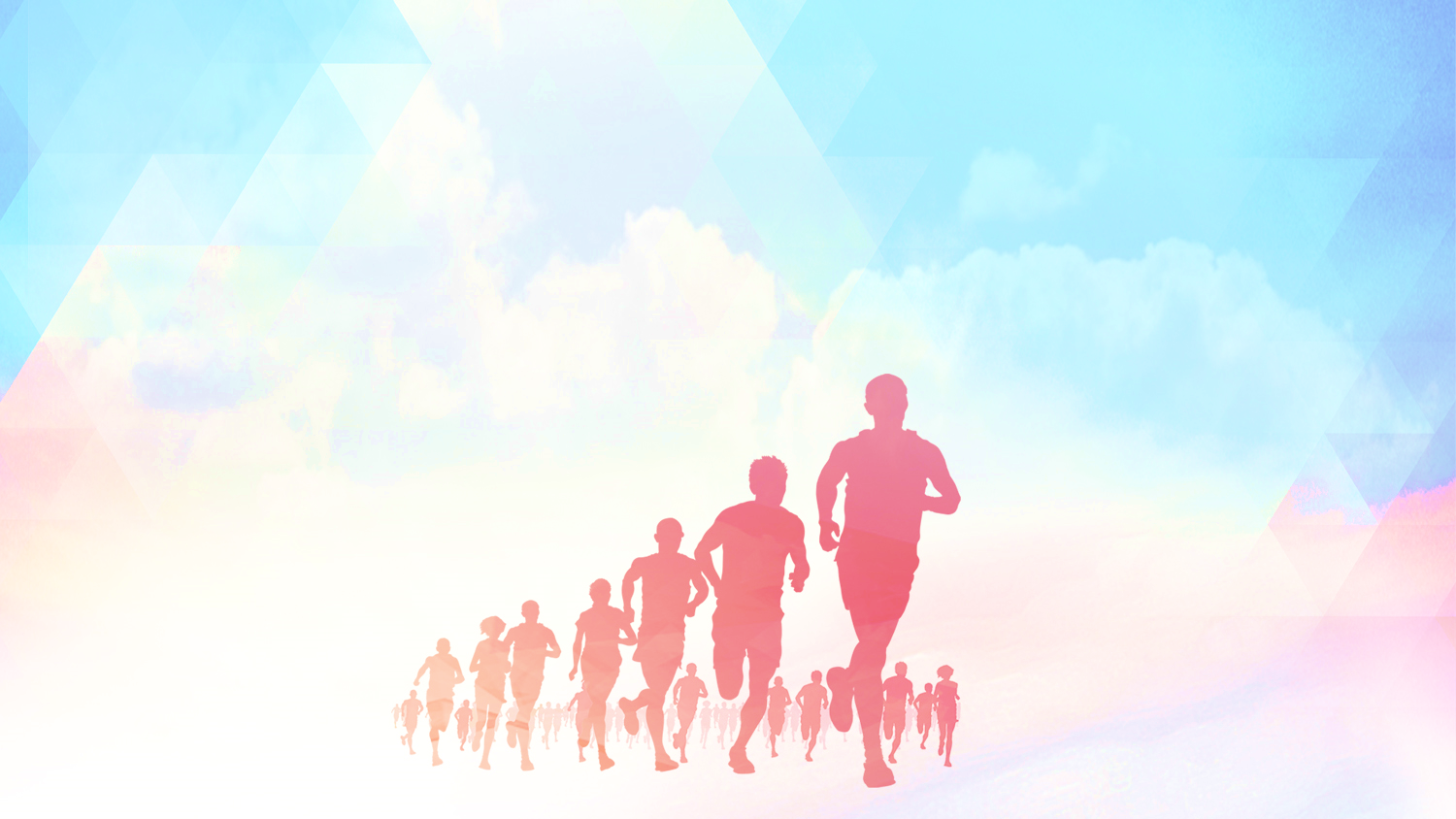 DEFINED
PART 2
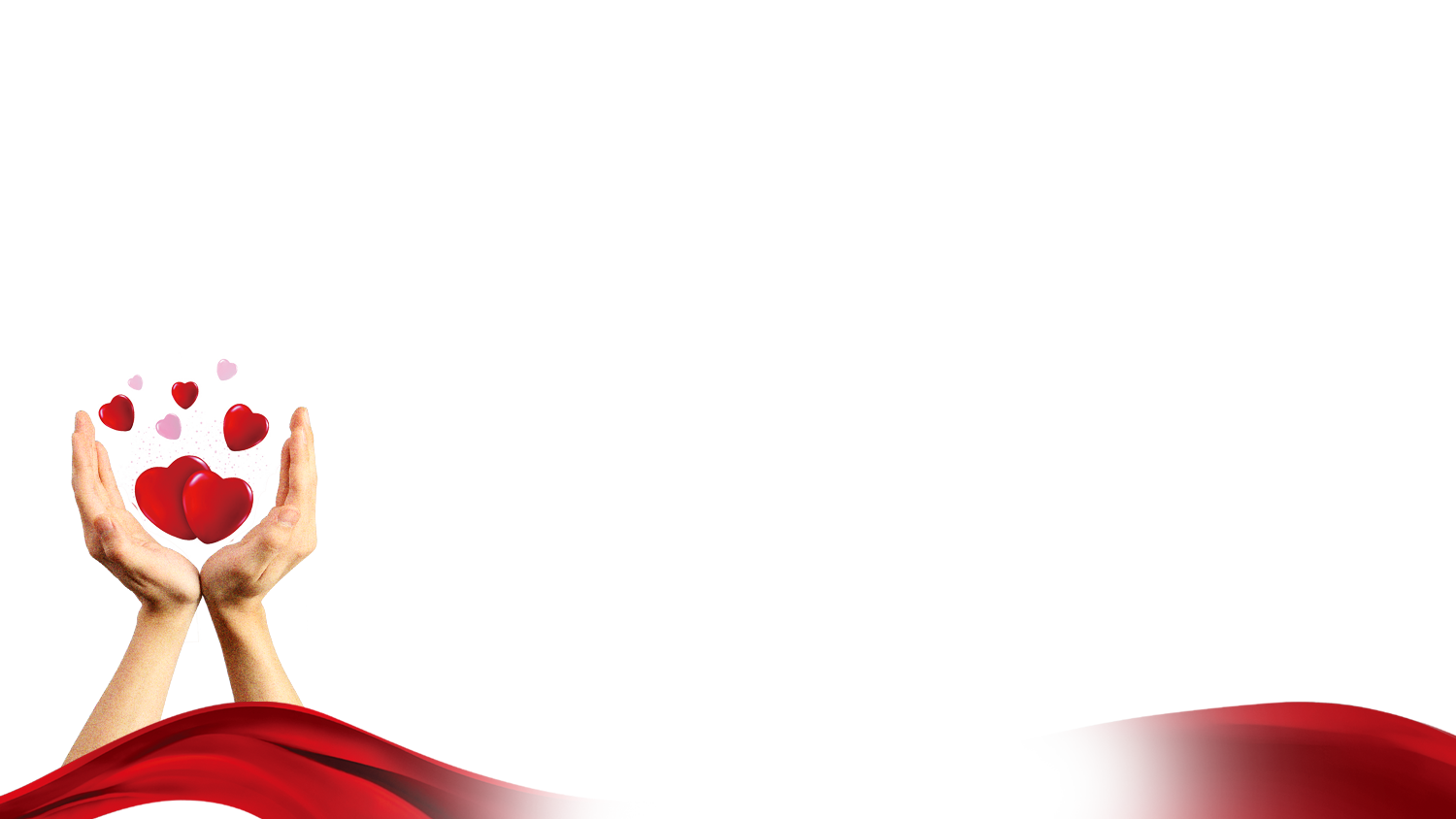 TITLE HERE
2
1
NOTE HERE
NOTE HERE
We hope that this template will return to you as a time, money and reputation.
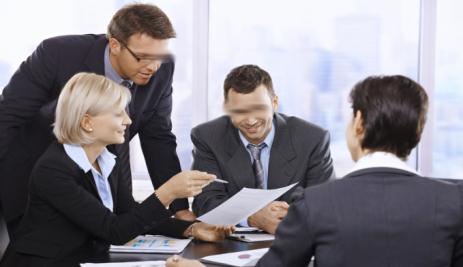 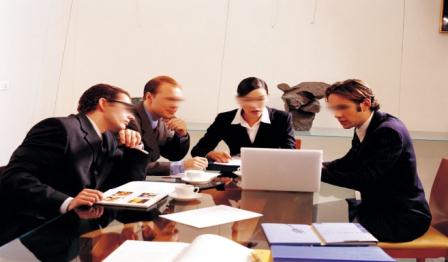 We hope that this template will return to you as a time, money and reputation.
TITLE HERE
TITLE
TITLE
TITLE
TITLE
TITLE
TITLE
TITLE
TITLE
TITLE
Go ahead and replace it with your own text.
TITLE HERE
1
2
3
50%
4
62%
5
25%
75%
note
DESCRIPTION HERE
note
45%
A complex idea can be conveyed with just a single still image, namely making it possible to absorb large amounts of data quickly.
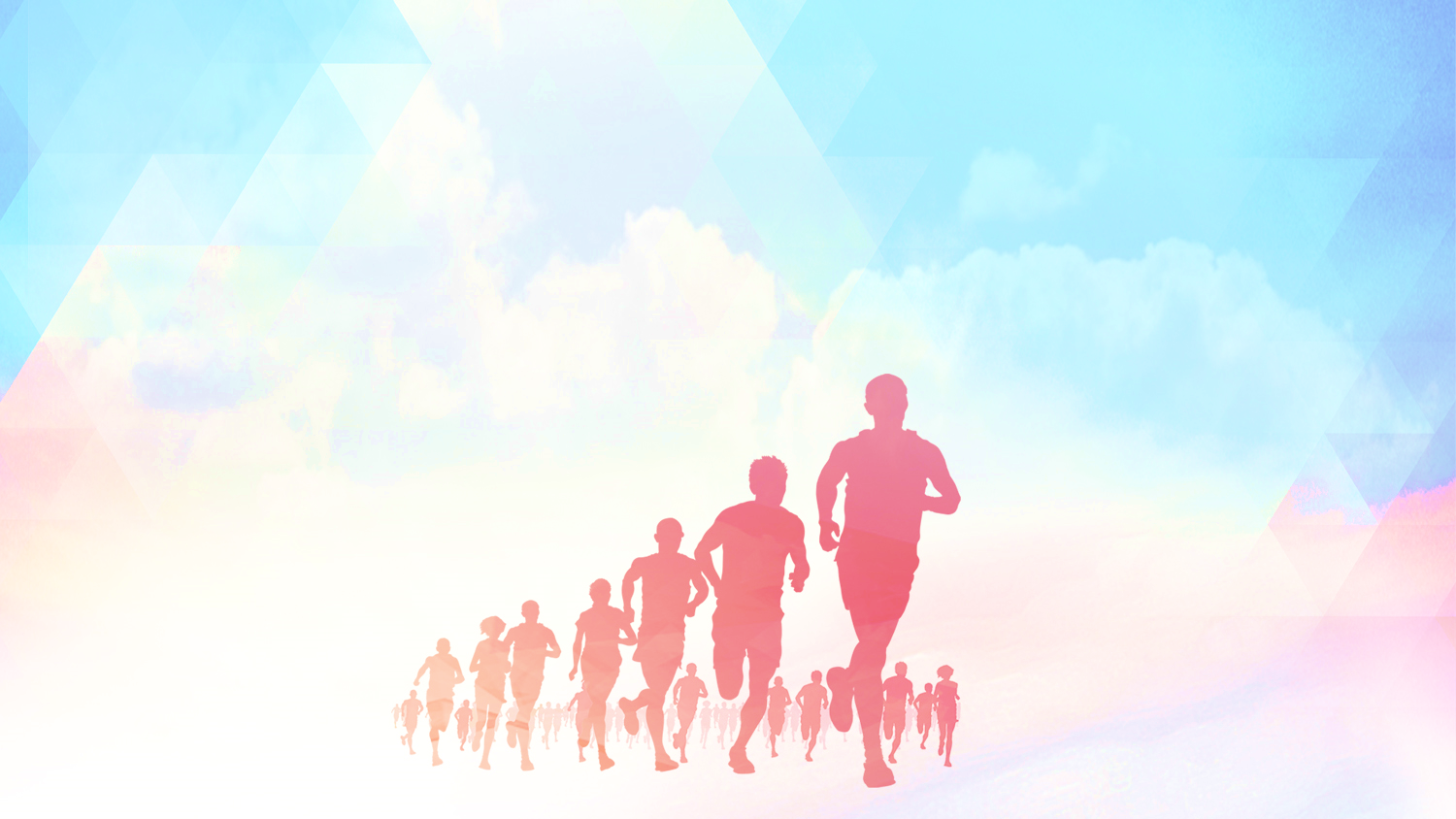 FOCUSED
PART 3
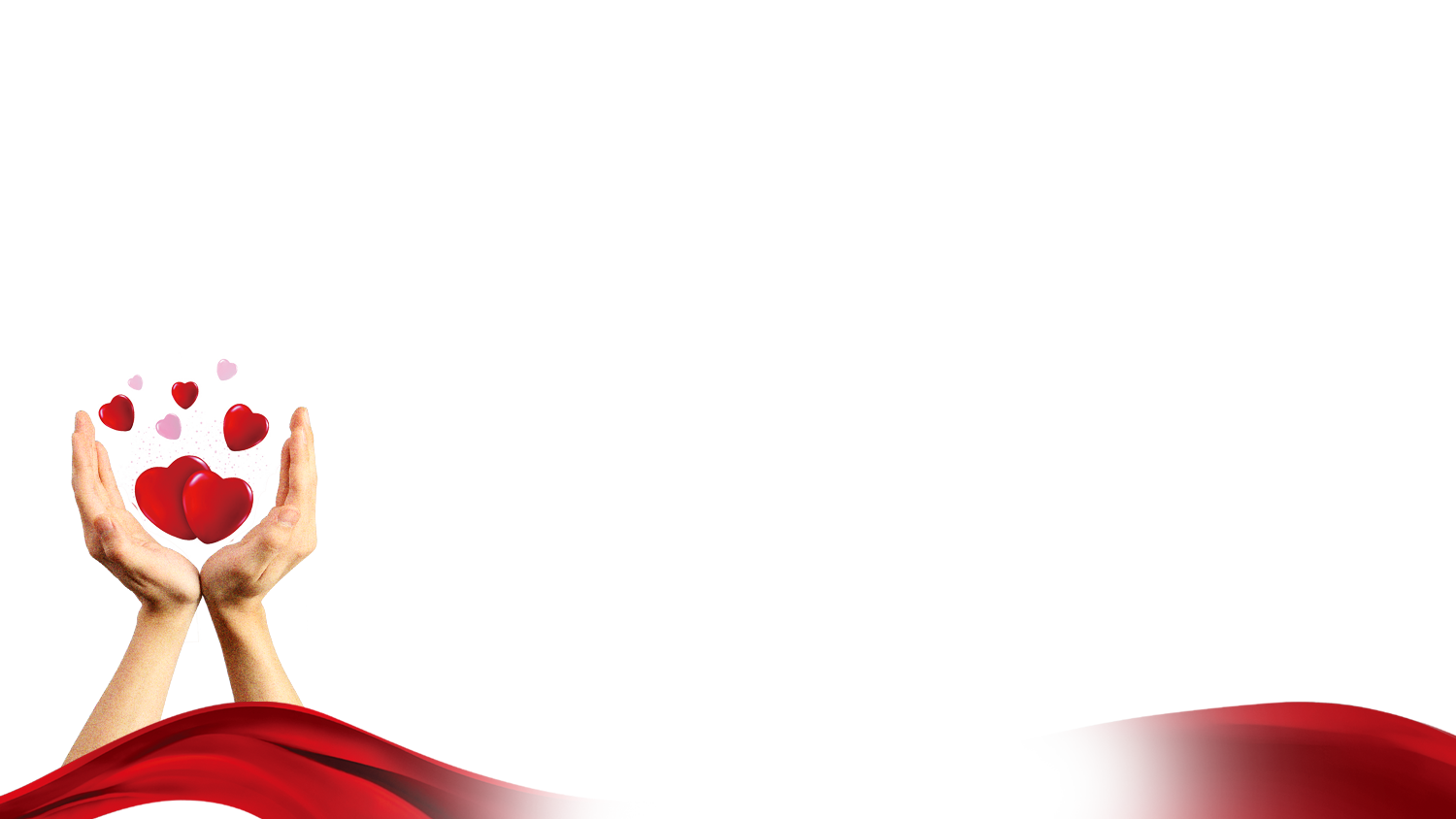 TITLE HERE
TITLE
STEP HERE
A complex idea can be conveyed with just a single still image, namely making it possible to absorb large amounts of data quickly.
TITLE
TITLE
TITLE
TITLE
TITLE
TITLE
01
03
02
TITLE HERE
STAGE HERE
A complex idea can be conveyed with just a single still image, namely making it possible to absorb
STAGE HERE
STAGE HERE
A complex idea can be conveyed with just a single still image, namely making it possible to absorb
A complex idea can be conveyed with just a single still image, namely making it possible to absorb
TITLE HERE
NOTE HERE
We hope that this template will return to you as a time, money and reputation.

We hope that this template will return to you as a time, money and reputation.
NOTE HERE
NOTE HERE
NOTE HERE
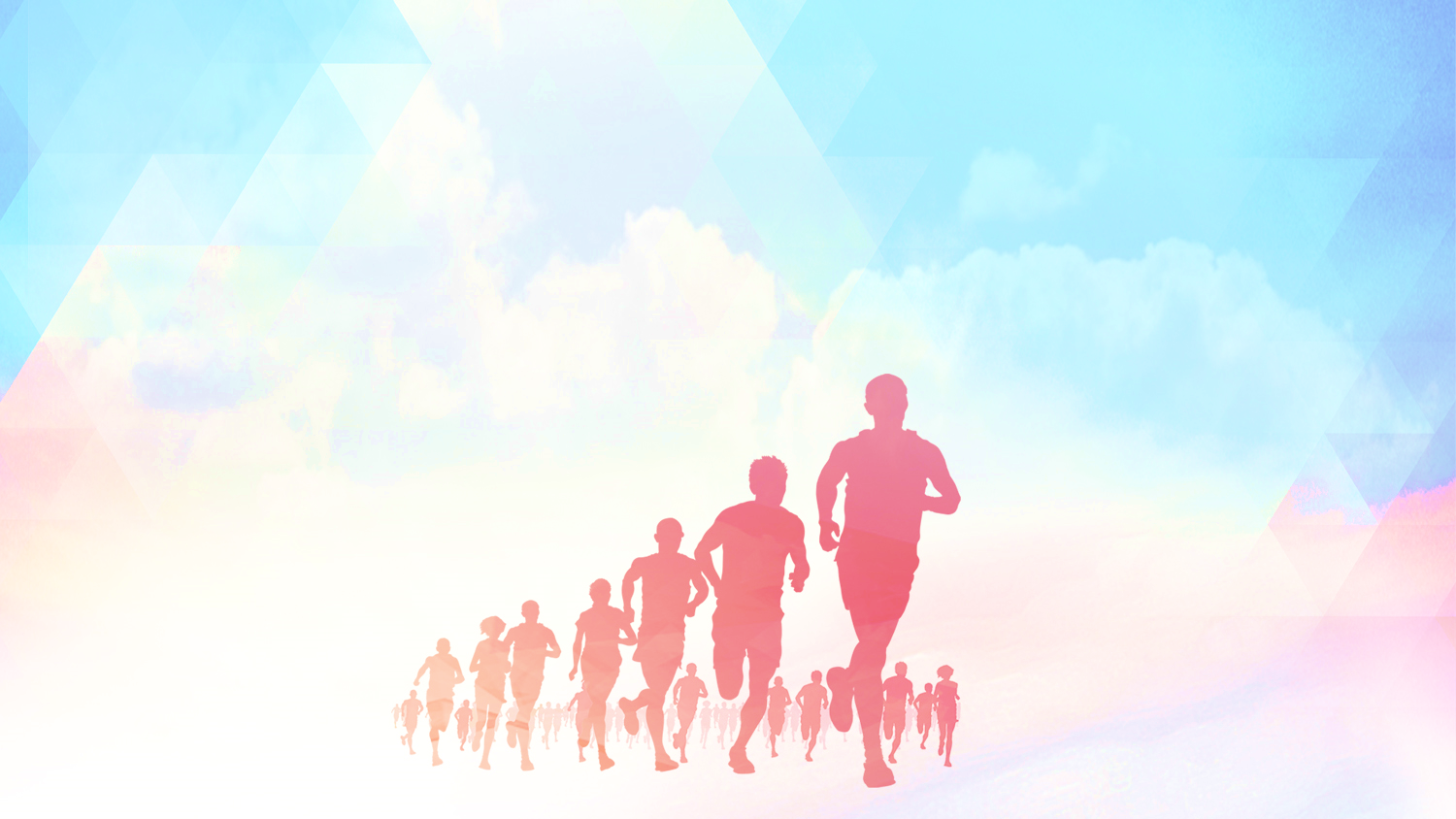 STRATEGY
PART 4
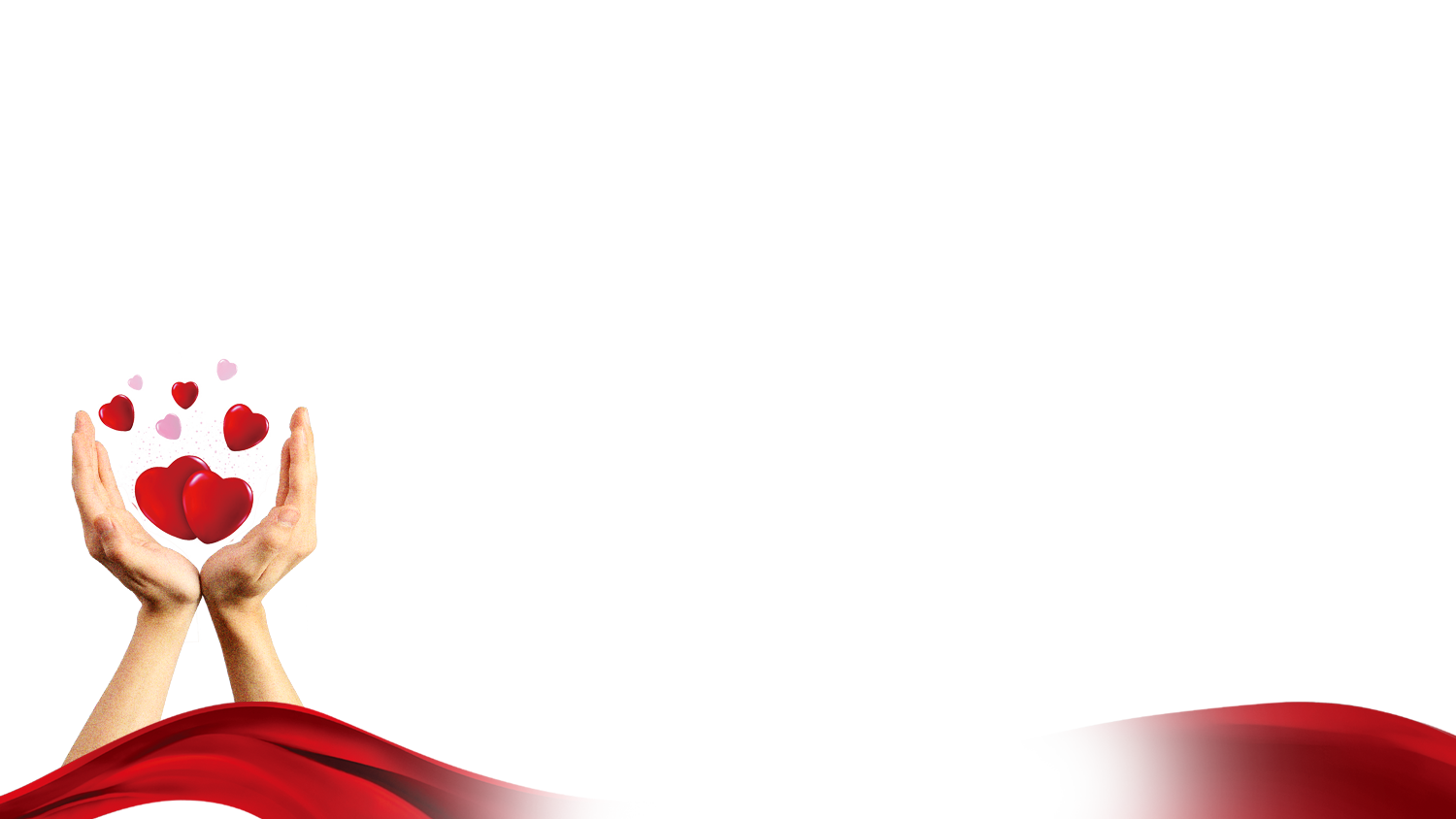 TITLE HERE
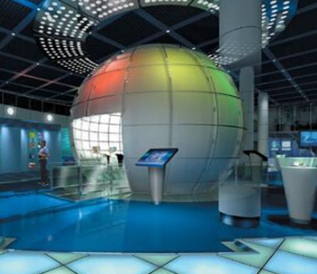 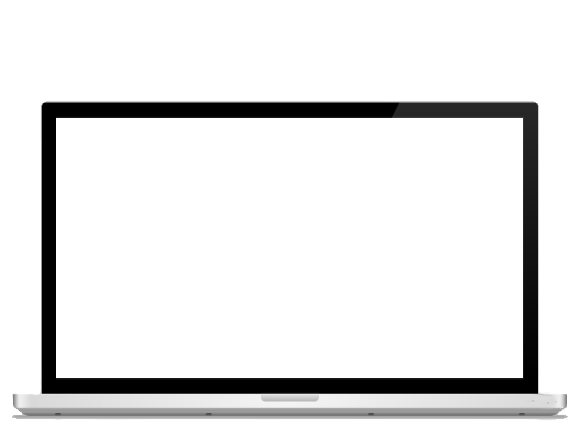 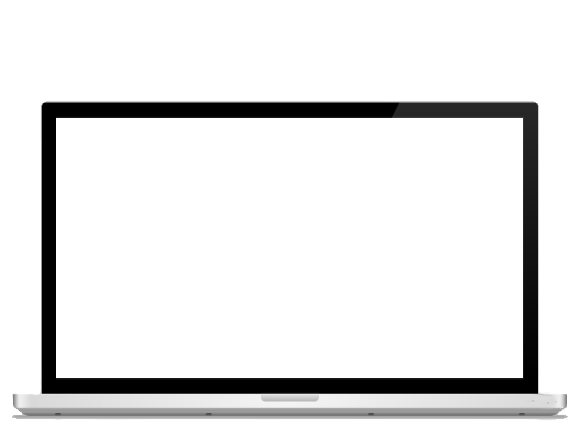 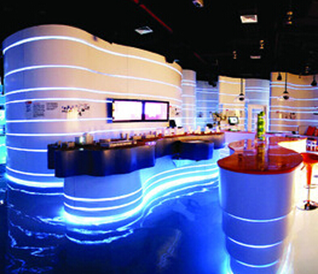 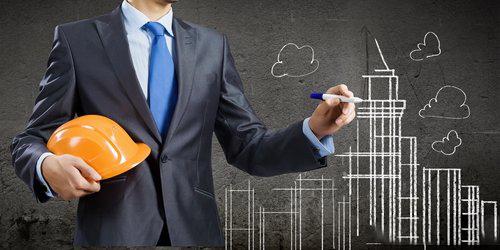 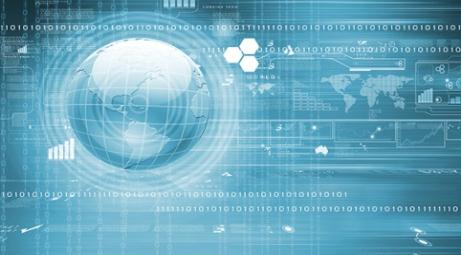 NOTE HERE
Go ahead and replace it with your own text.
NOTE HERE
Go ahead and replace it with your own text.
TITLE HERE
NOTE HERE
A
We hope that this template will return to you as a time, money and reputation.
NOTE HERE
B
We hope that this template will return to you as a time, money and reputation.
NOTE HERE
C
We hope that this template will return to you as a time, money and reputation.
NOTE HERE
D
We hope that this template will return to you as a time, money and reputation.
TITLE HERE
STEP HERE
STEP HERE
We hope that this template will return to you as a time, money and reputation.
We hope that this template will return to you as a time, money and reputation.
1
2
3
4
STEP HERE
STEP HERE
We hope that this template will return to you as a time, money and reputation.
We hope that this template will return to you as a time, money and reputation.
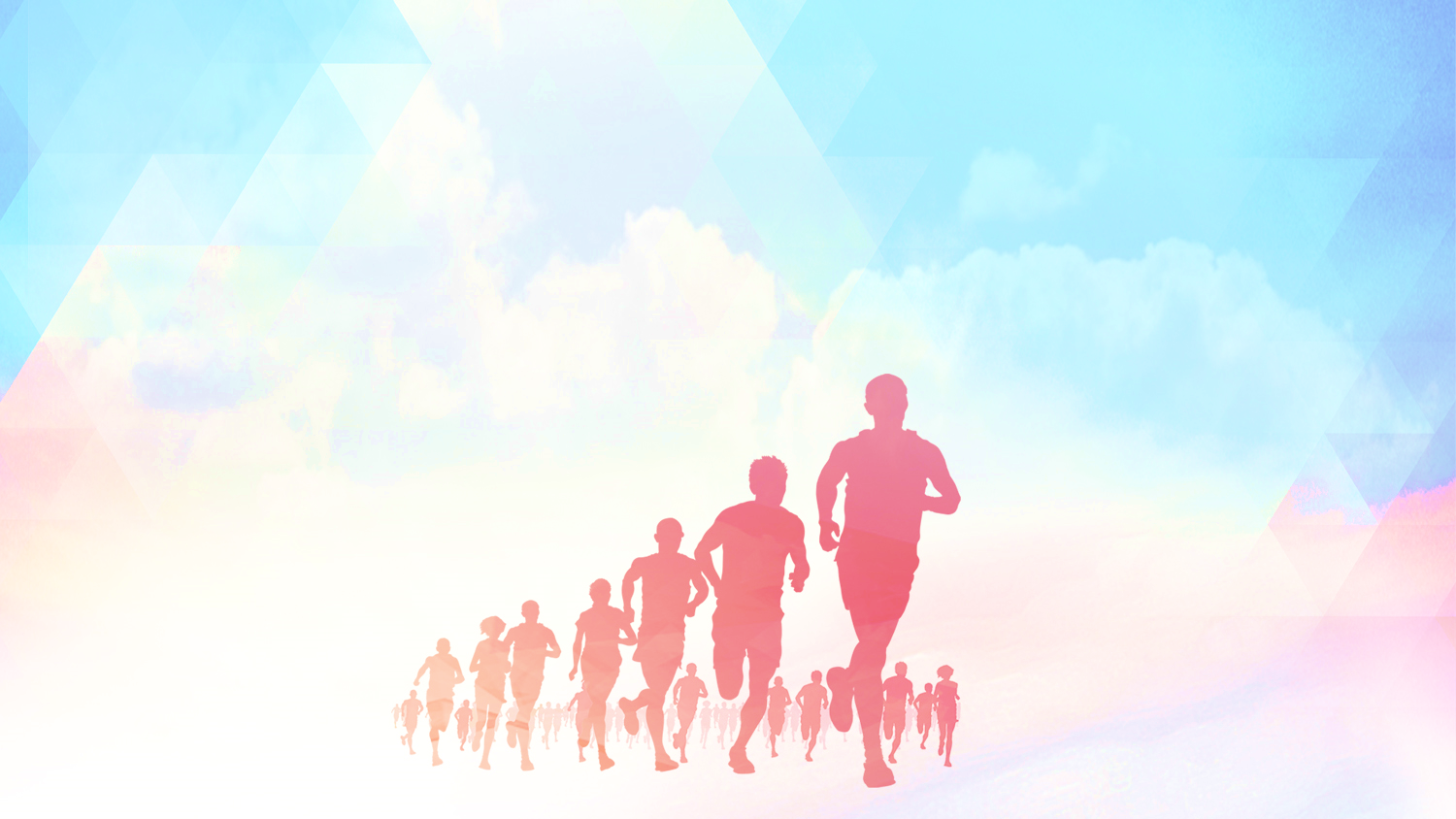 ORGANIC
PART 5
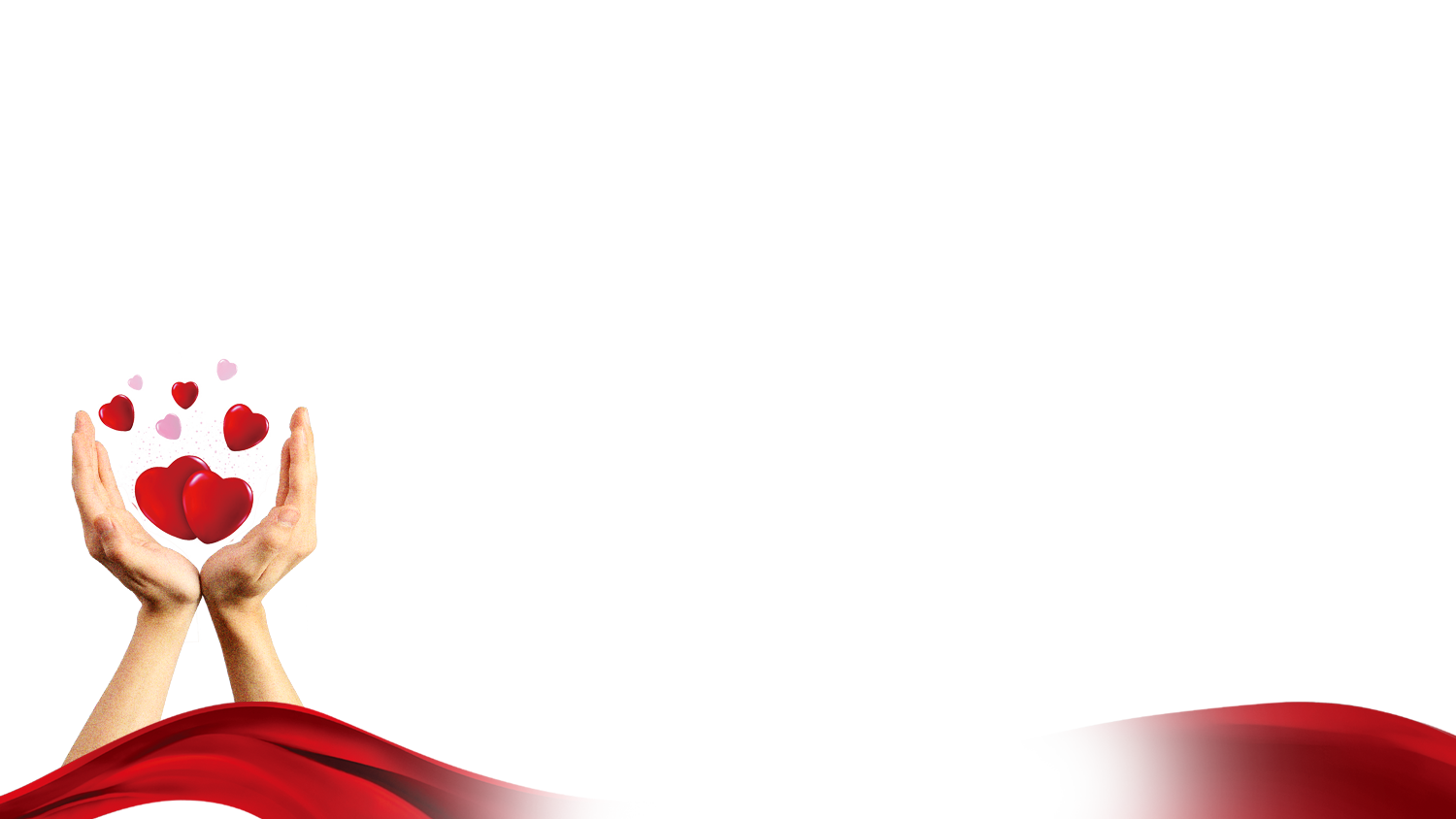 TITLE HERE
B
NOTE HERE
A
NOTE HERE
Go ahead and replace it with your own text.
Go ahead and replace it with your own text.
NOTE HERE
A complex idea can be conveyed with just a single still image, namely making it possible to absorb large amounts of data quickly.
C
D
NOTE HERE
NOTE HERE
Go ahead and replace it with your own text.
Go ahead and replace it with your own text.
STEP
TITLE HERE
DESCRIPTION HERE
DESCRIPTION HERE
We hope that this template will return to you as a time, money and reputation.
We hope that this template will return to you as a time, money and reputation.
P1
P2
P4
DESCRIPTION HERE
DESCRIPTION HERE
We hope that this template will return to you as a time, money and reputation.
P3
We hope that this template will return to you as a time, money and reputation.
TITLE HERE
We hope that this template will return to you as a time, money and reputation.
OPTION HERE
1
2
3
OPTION HERE
We hope that this template will return to you as a time, money and reputation.
OPTION HERE
We hope that this template will return to you as a time, money and reputation.
TITLE HERE
TITLE
We use well-known development methodologies to create a customized approach for each of the projects. This allows us to achieve high quality outcomes and full transparency towards.
TITLE
We use well-known development methodologies to create a customized approach for each of the projects. This allows us to achieve high quality outcomes and full transparency towards.
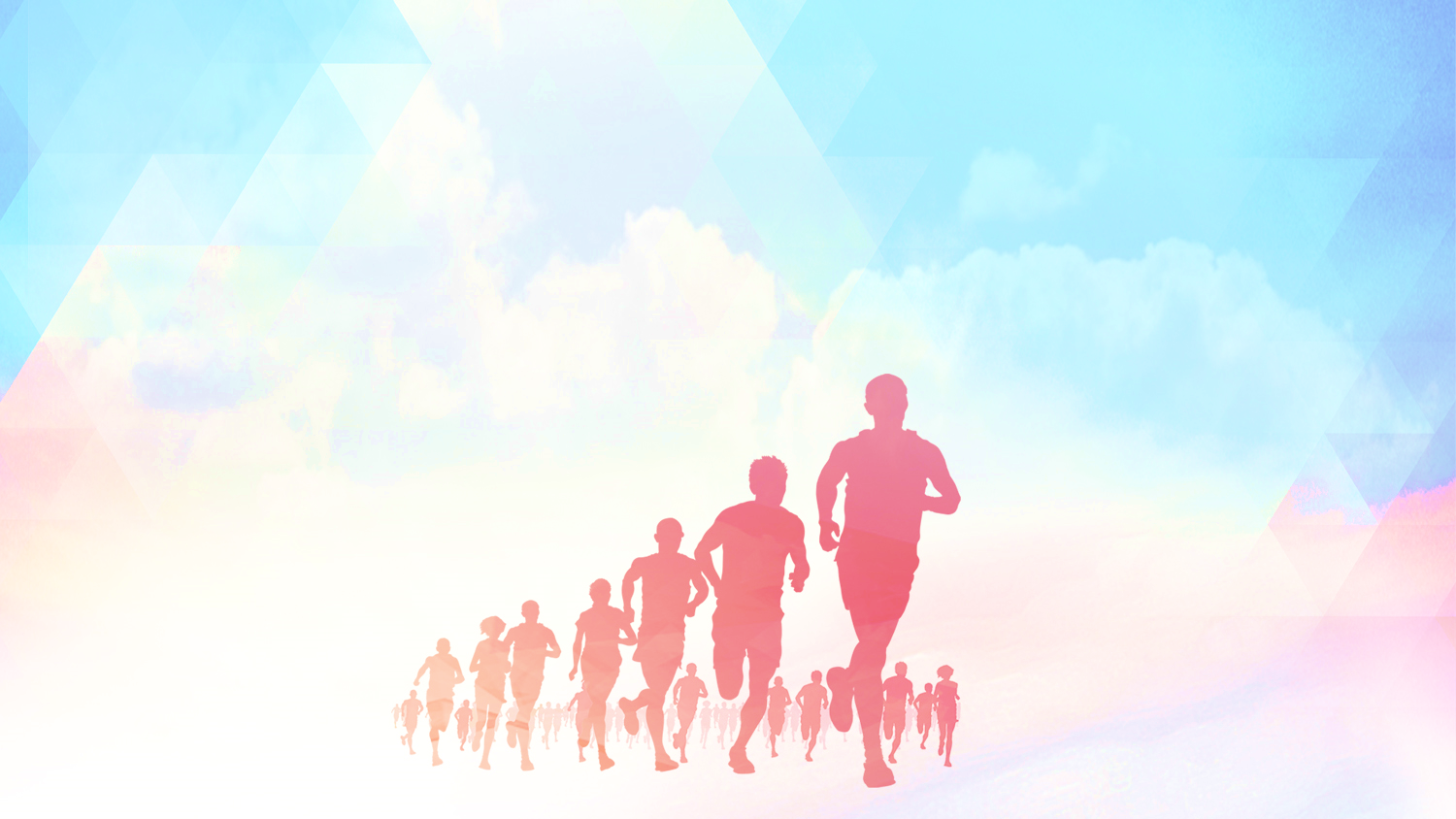 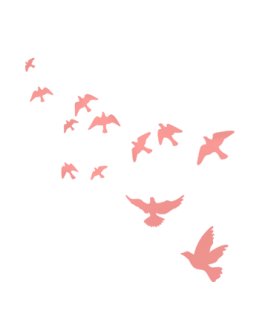 THANK YOU !
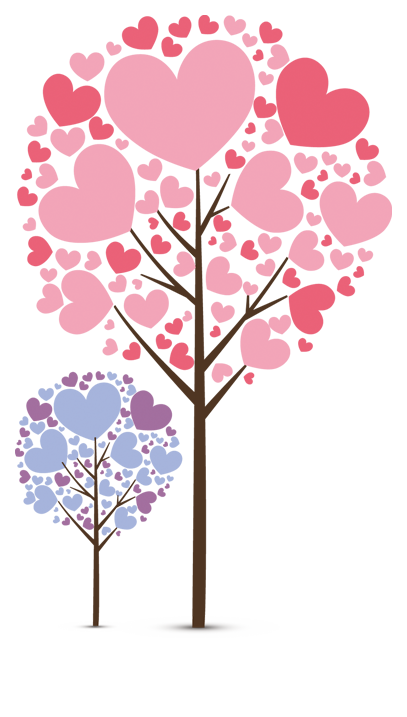 Love and Life PTT Template
www.freepptbackgrounds.net
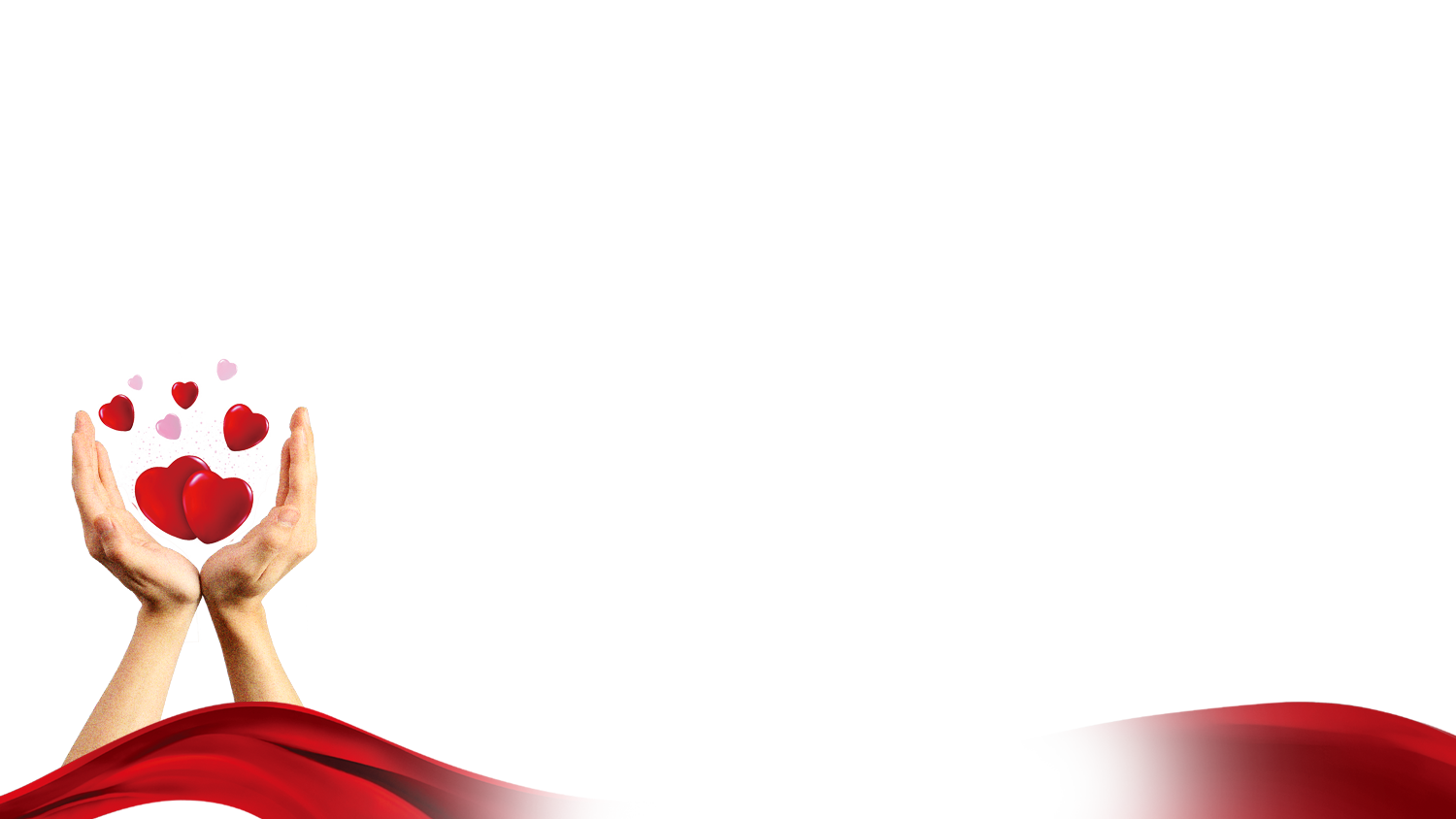